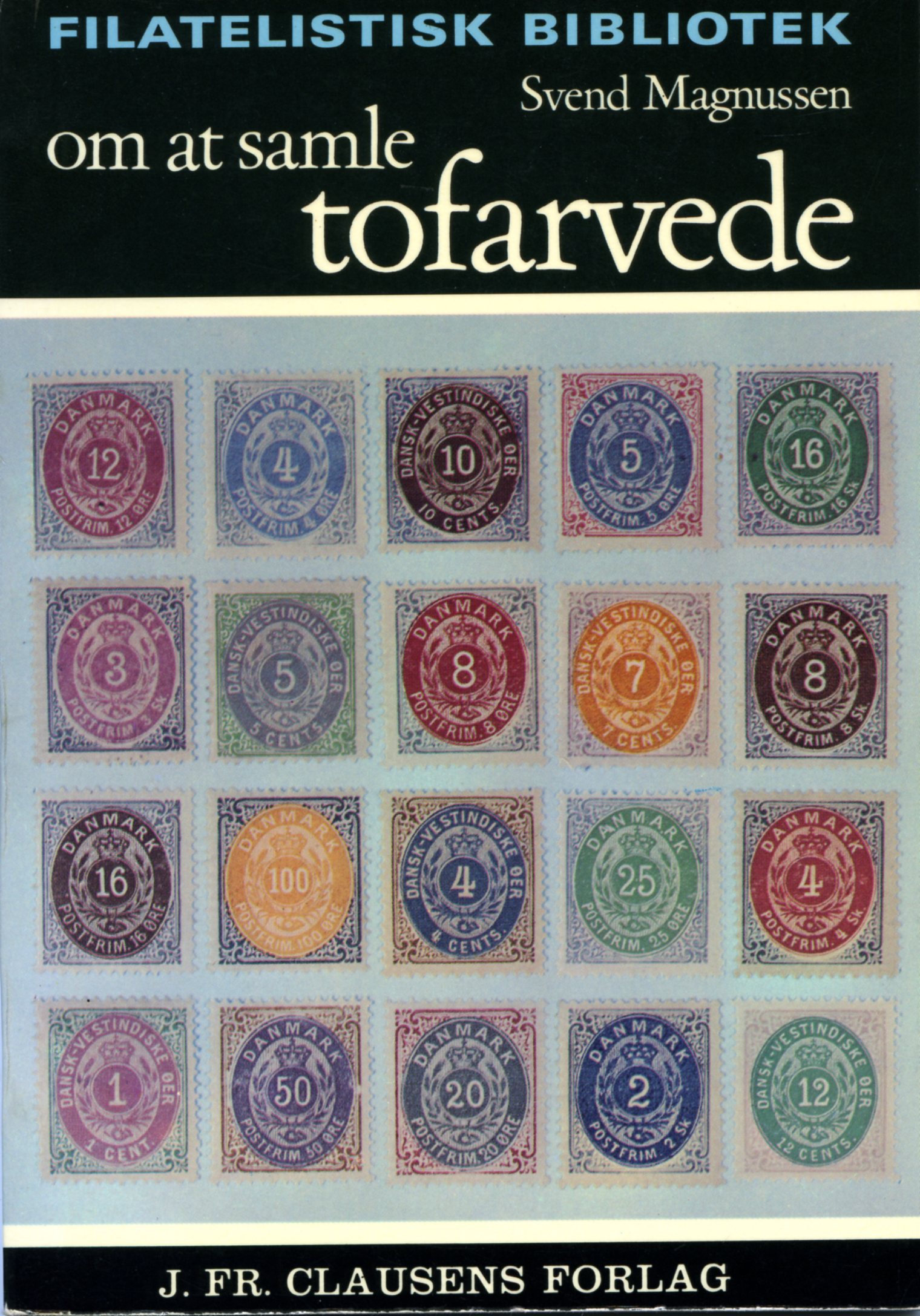 SCJ
Den nye”om at samle tofarvede”
Om at samle tofarvede
Forfatter: Søren Chr.
Konsulenter: Per, Tom og Henning
Version 1.0: Den gamle bog
Version 2.0: Fælles arbejdsopgave for gruppe
Version 2.1: Ovennævnte arbejdsdeling
Udgiver: Danmarks Filatelist Forbund – læs SCJ
Målgruppe?
NØRDER
NØRDER
Det meste af den ærede forsamling
Ved ALT om de tofarvede (tror I)
Hvordan begrænser jeg mig?
Målgruppen
DET TOFARVEDE KONGLOMERAT
ØVEDE
ØVEDE
Har sat sig ind i det grundlæggende
Mangler specialviden og værktøjer
Hvordan kommer jeg videre?
BEGYNDERE
BEGYN-
DERE
Lidt viden, men meget interesseret – grundviden
Hvordan kommer jeg i gang?
Målgruppe  for bogen er : Fra begynder til øvede
Bogen disponeres med fokus på de 5 hovedgrupper
Der rettes op på skemaet med settings
Nomenklatur  bringes i overensstemmelse med LN
Der indføres afsnit om papir og farver
Et afsnit om stempler kunne udarbejdes
Indhold: De 3 emissioner og oplag. Ikke provisorier
Mere om vandmærkerne
Matricer fejl i hovedgrupper
Isolerede rammer – tykke rammer i øreperioden
Rammeserier, rammesettings,  nummerering af klichéer
Vandreklichéer
Karakteristiske ramme- og ovalfejl
Dobbeltgænger ovaler
Ovalserier og ovalklichéer
Den omvendte oval
Utakkede mærker
Takningstyper - takningsfejl
Takningsnøgler og deres brug
Tête Bêche rand- og bundmærker
Introduktion
til de
TOFARVEDE
FRIMÆRKER
Søren Chr. Jensen

Danmarks
Filatelist
Forbund